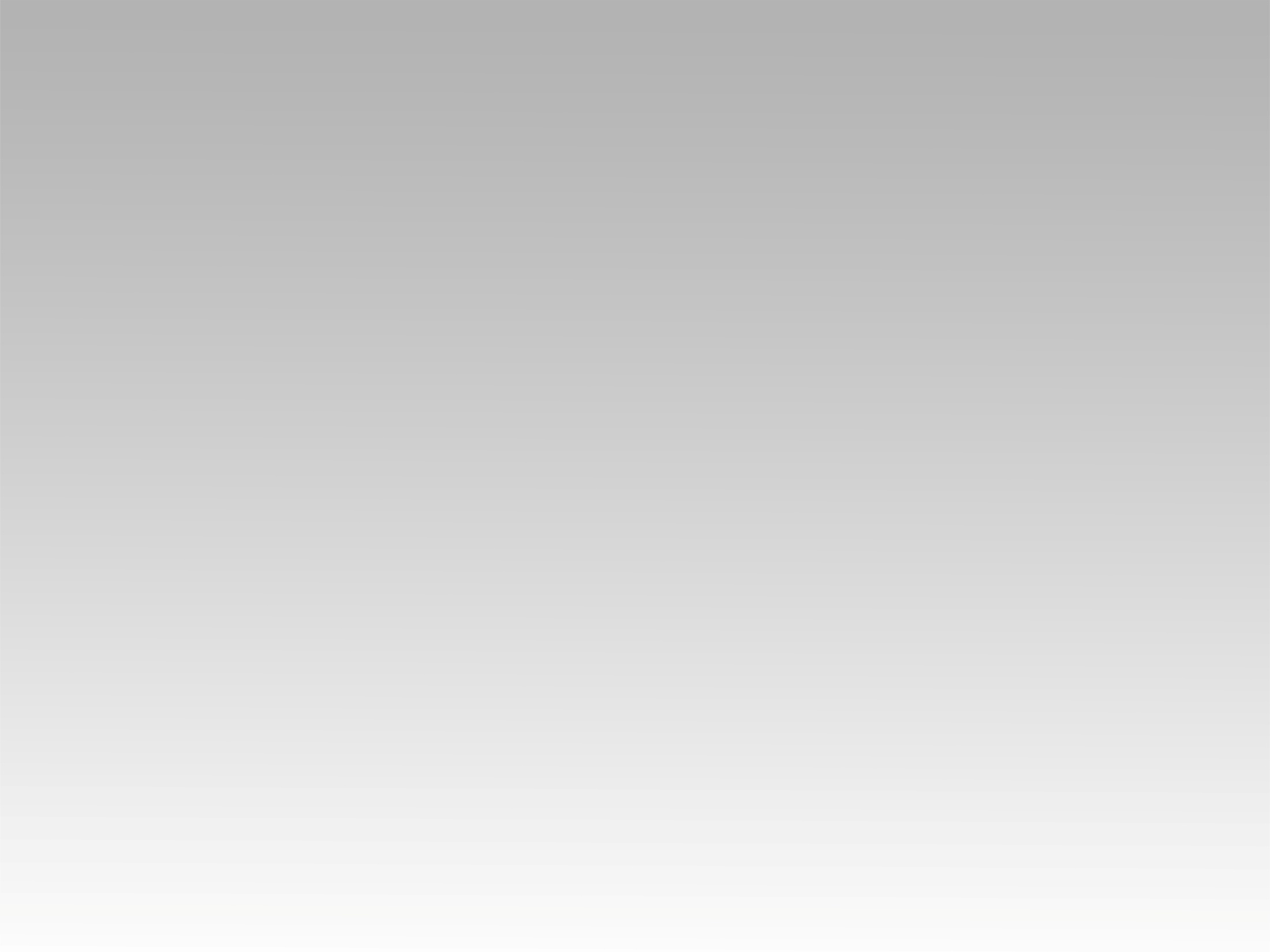 تـرنيــمة
الآن حرية وشفاء
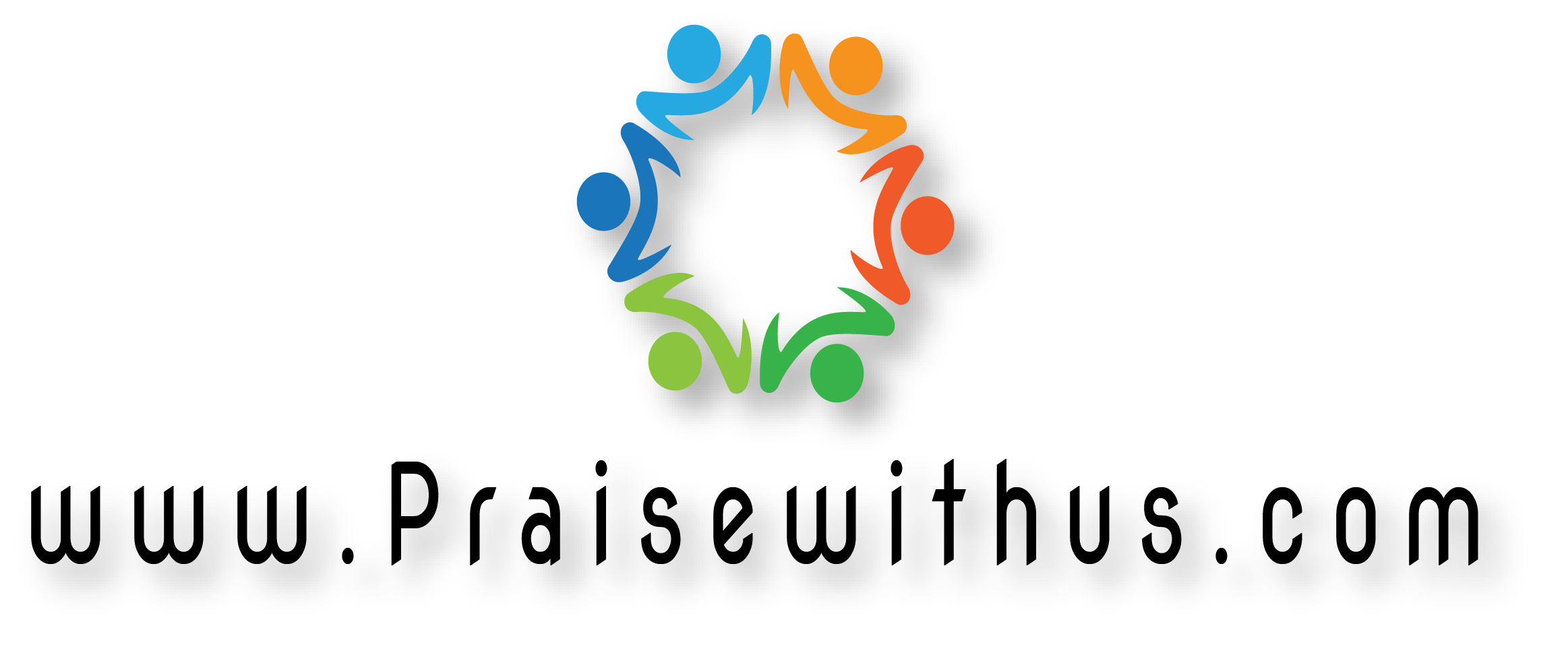 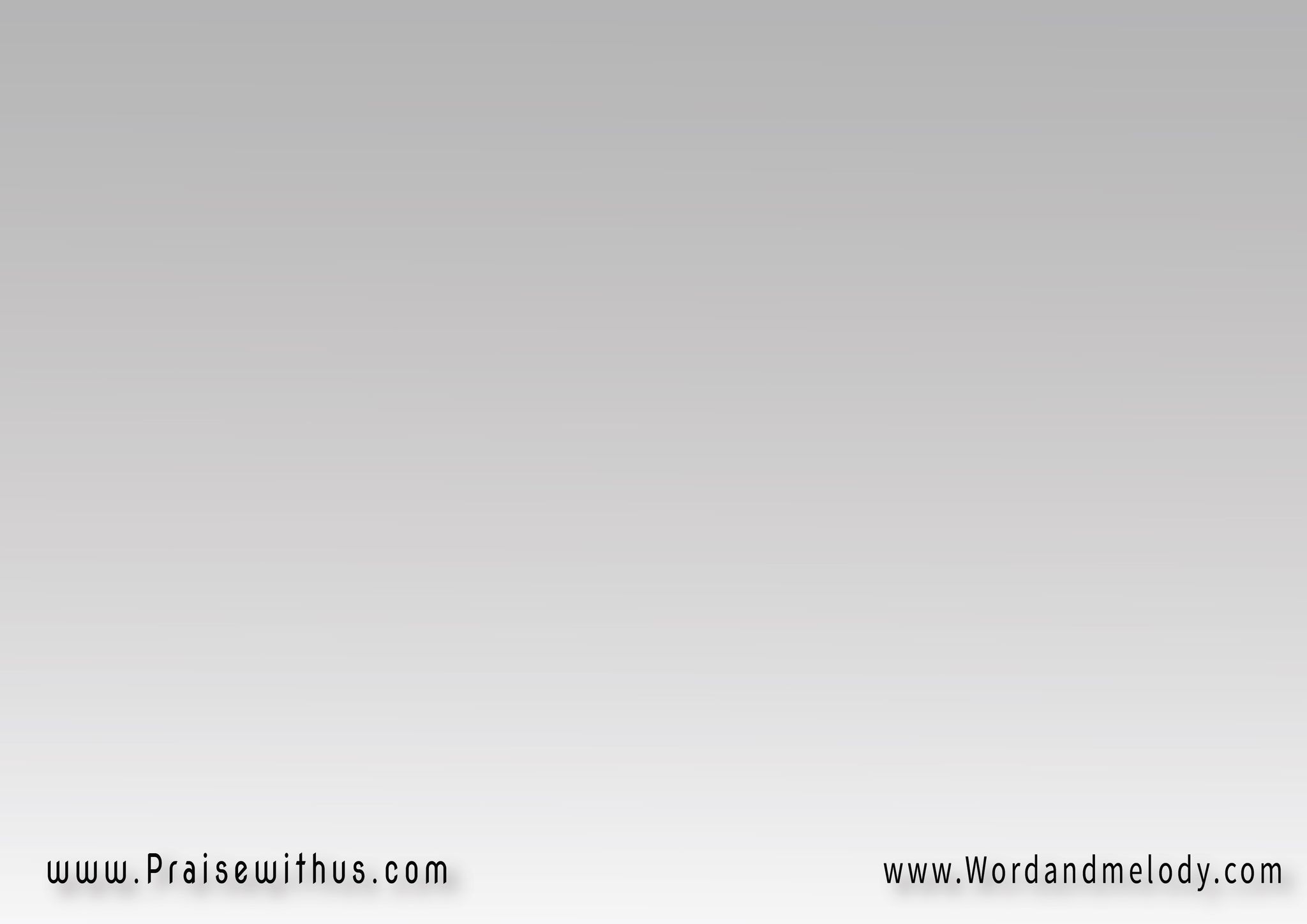 الآن حرية وشفاءعمل عظيم للهالرب في وسطنا 
الآن هن
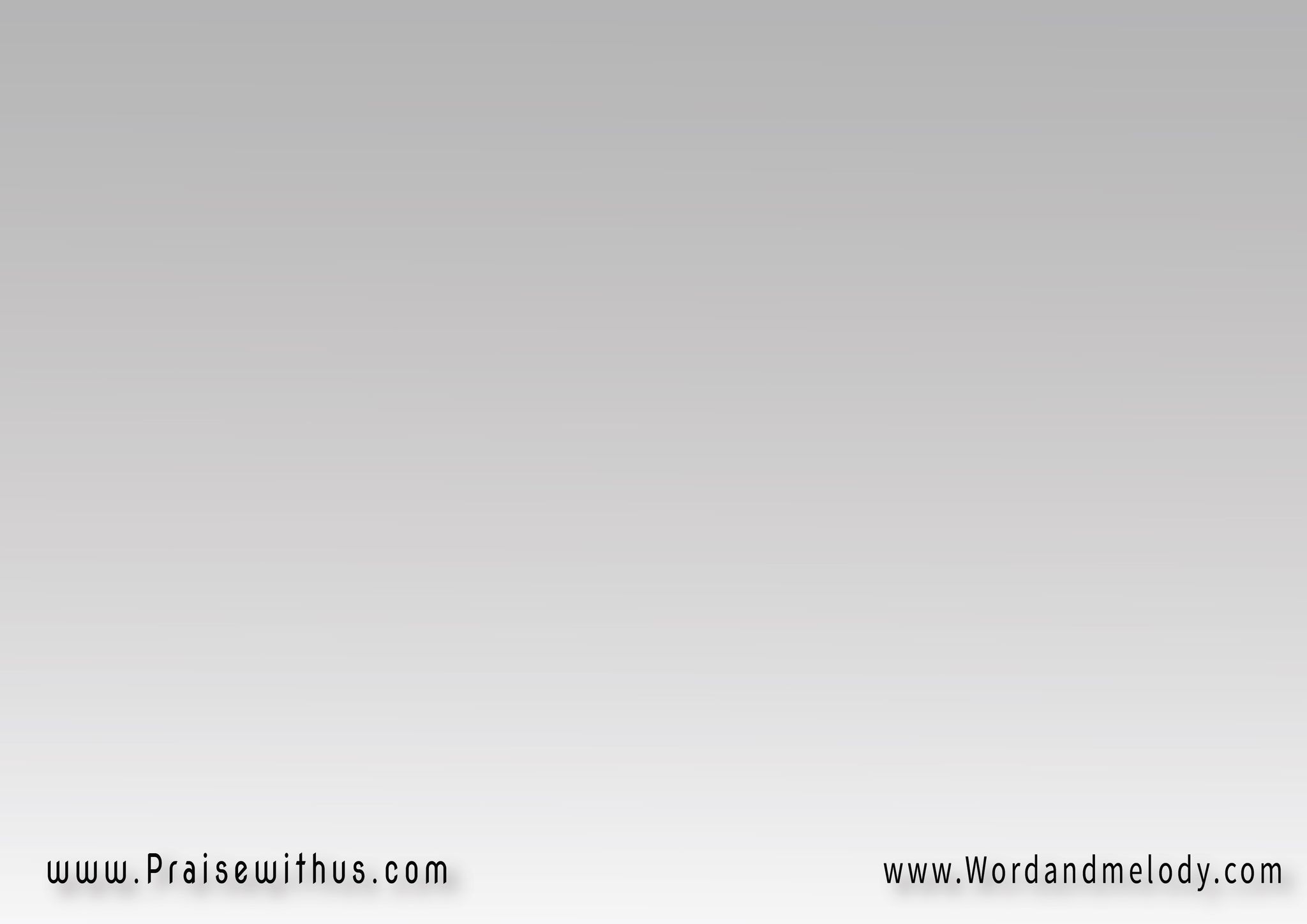 أحزاننا حملهاأوجاعنا تحملهاوبجلدته شفيناآمين
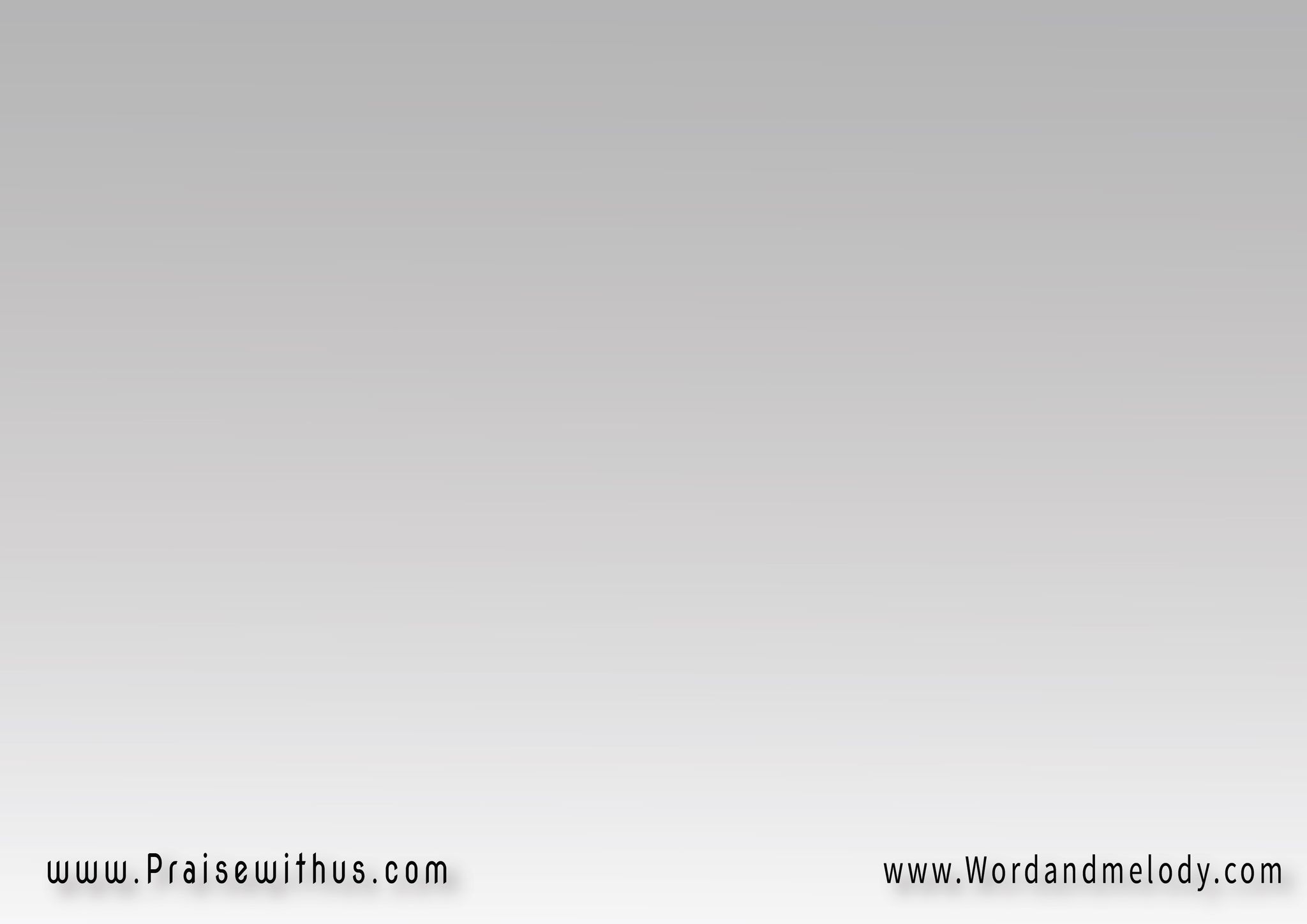 والقادر أن يفعلأكثر جداً ممانطلب أو نفتكرآمين
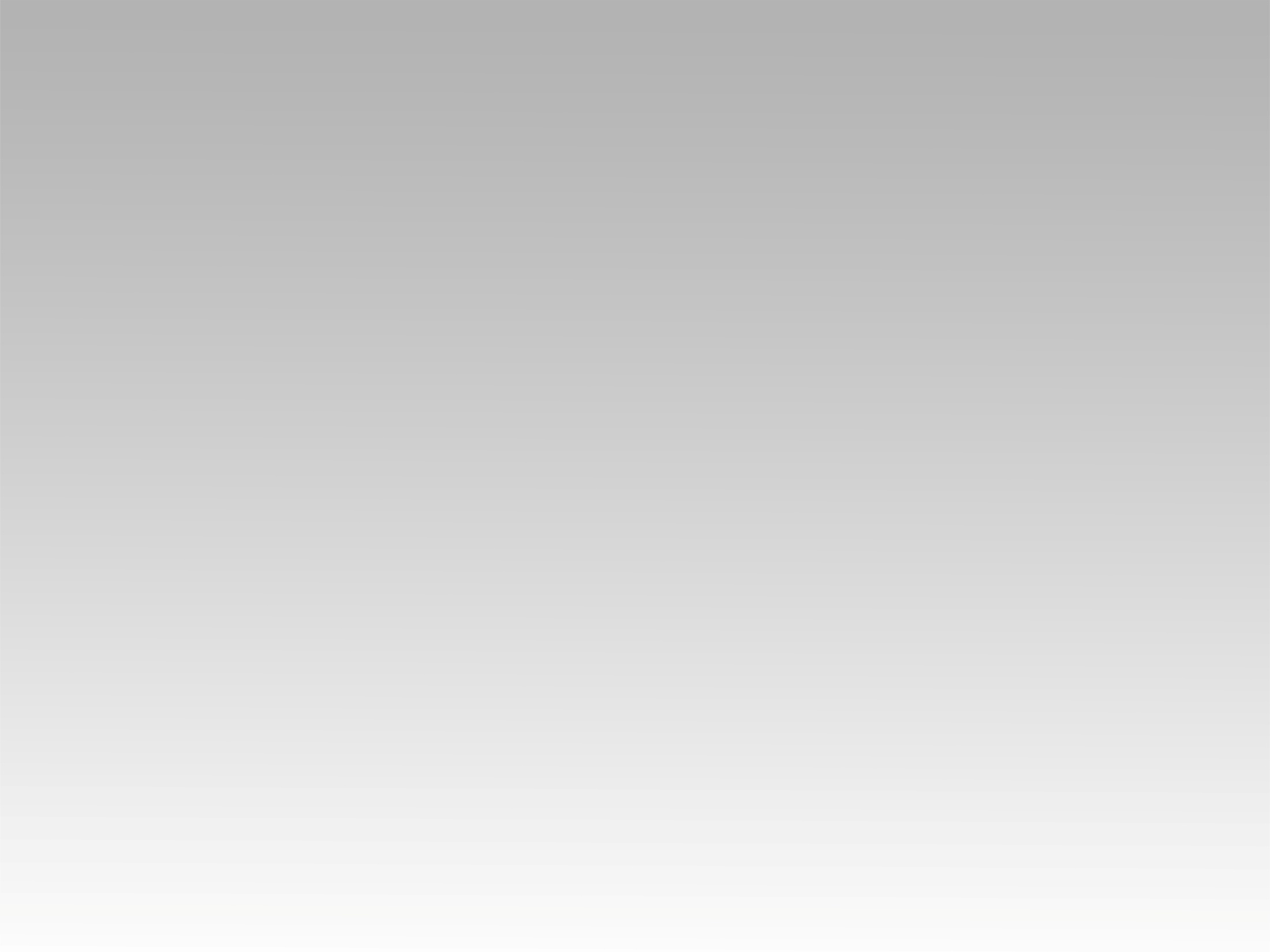 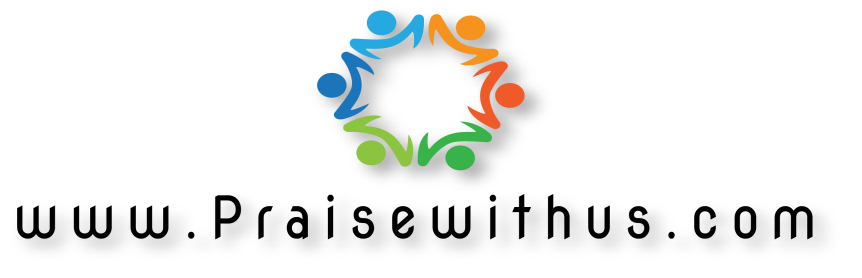